What could we do that’s even faster than Binary or Interpolation Search?
Hash
No (real) assumption on distribution of key values, just that we have a good (and fast) pseudorandom function to map keys uniformly to (say) [0,n-1]
e.g. key modulo n … there are much more sophisticated methods
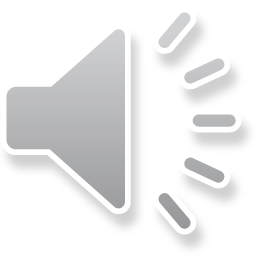 1
What could we do that’s even faster?
Hash
No (real) assumption on distribution of key values, just that we have a good (and fast) pseudorandom function to map keys uniformly to (say) [0,n-1]
e.g. key modulo n … there are much more sophisticated methods
“Clearly”, multiple elements can go to same location:
e.g. we expect about n/e different locations to be hit, one or two up to	 lg n/lglg n times
Resolve conflicts, perhaps by linear linked list, which gives expected 3/2 probes for successful search
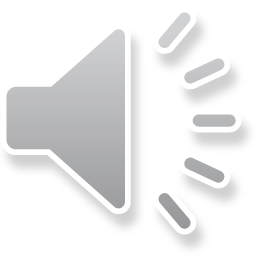 2
More on Hashing
Updates easy and fast (expected) until n gets “large”
Redo entire structure as n “doubles” (So amortized constant)
Space O(n) words (reasonable constant)
Easy to include references to records
Many variations
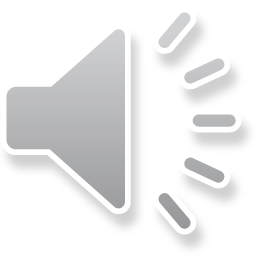 3
What else? Try a bit vector
Note: here we only know whether an element is present, it is less clear how to have a record associated with it
If the range is the integers 0 to m-1, use a bit vector of length m. Insert, delete and search take 1 probe
But this does not work well for finding “closest value”, and m may be rather large compared to n … but more to come
No obvious way to store references to records without m pointers
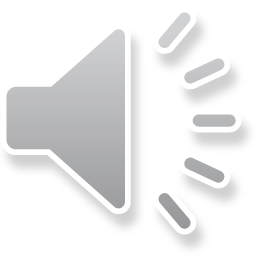 4
Bloom Filters
Map each key value to several locations 
Set each of these bits to 1
Search is unsuccessful if any of these is 0, false positive if all are 1 and element was not present
Tune the parameters, it works well 
And there are Bloomier filters (Chazelle and others)
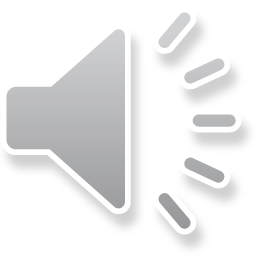 5
What to do now?
Have a look at any of these methods that are new to you
Microassignment A: Thursday, September 17
You have a large file of keys (of same number of bits each). You are to preprocess them so that successful and unsuccessful searches are performed as quickly as possible in the worst case. The answer to be returned is the number of values < the query value. Sounds like just a binary search, but “in practice” what other issues come up and what would you do about it?  
Your answer need only be a paragraph or two
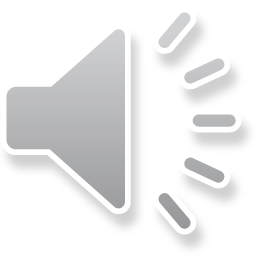 6